SSC 2030: Energy Systems & Sustainability
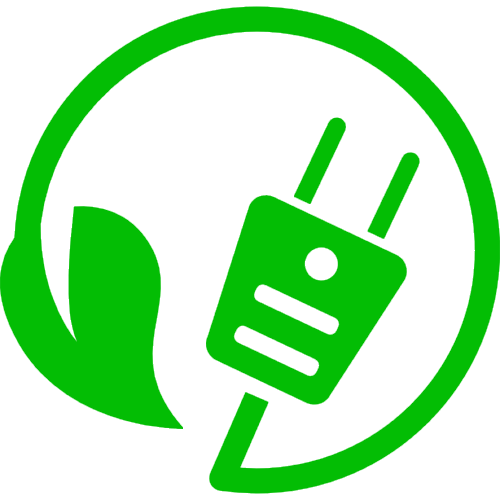 5. Oil and natural gas

5.1:  Origins & geology of petroleum
5.2:  Origins of oil & gas industries
5.3:  Finding & producing petroleum
5.4:  Petroleum refining & products
5.5:  Oil today
5.6:  Natural gas
5.7:  Rise & fall of North Sea oil & gas
5.8:  Why are oil & gas so special?
5.9:  Conversion technologies
5.10:  Unconventional oil & gas
5.11:  Methane leaks and GCC
5. Oil & gas
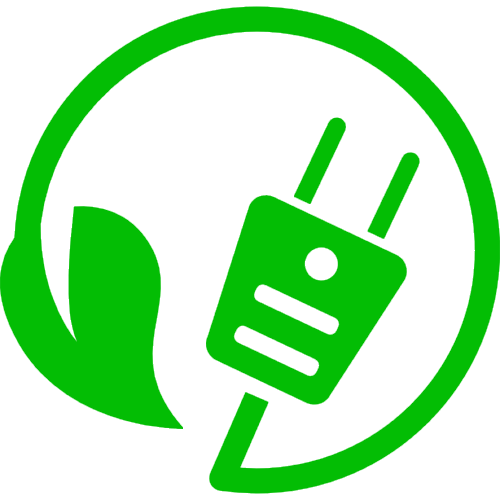 5.5: Oil today
Quick review of units of oil production
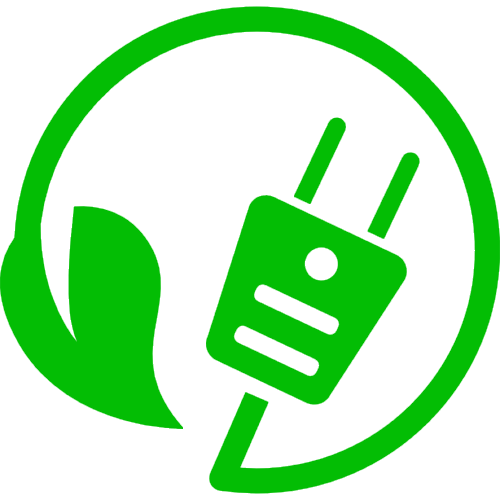 1 metric tonne = 7.3 barrels = 42 GJ
1 million barrels per day (bpd) = 0.365 billion barrels / year
							     = 50 million tonne / year
							     = 2.1 EJ / year
							     = 2 quads / year
Energy Systems & Sustainability, 2/e, Chapter 7
US oil production: driven by technology
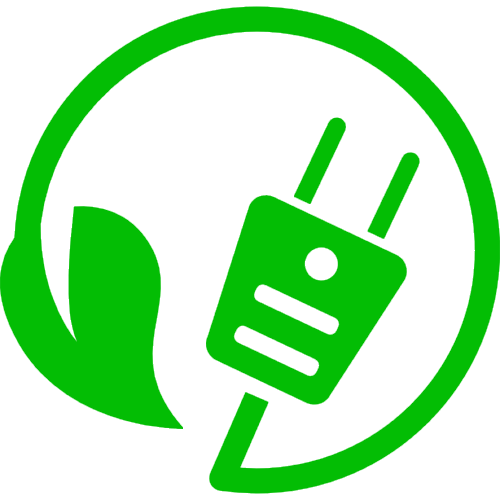 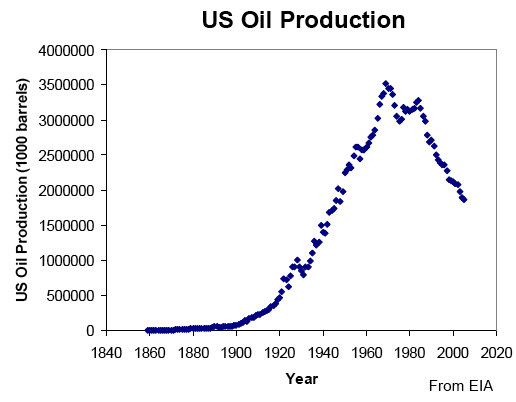 Development of automobiles & planes spurred early growth.
Energy Systems & Sustainability, 2/e, Chapter 7
Peak oil?
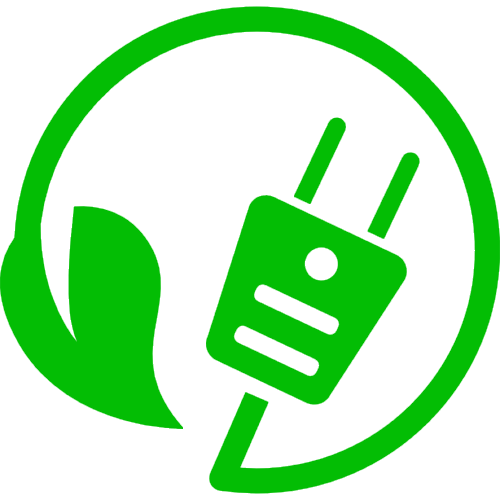 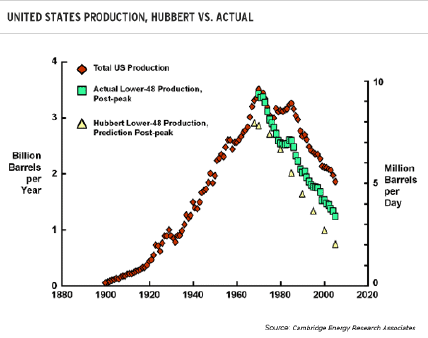 Note that US production figures support Hubbert’s hypothesis.
Energy Systems & Sustainability, 2/e, Chapter 7
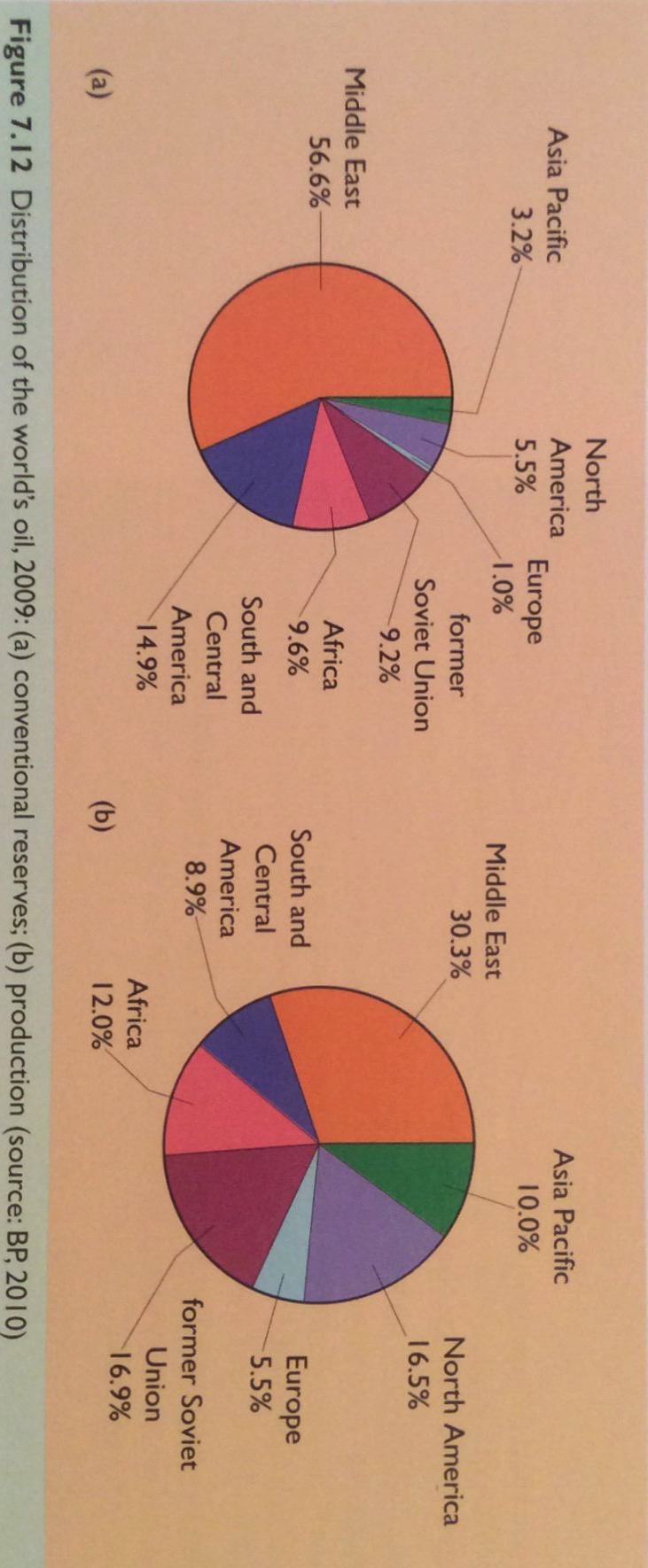 Oil reserves vs. production
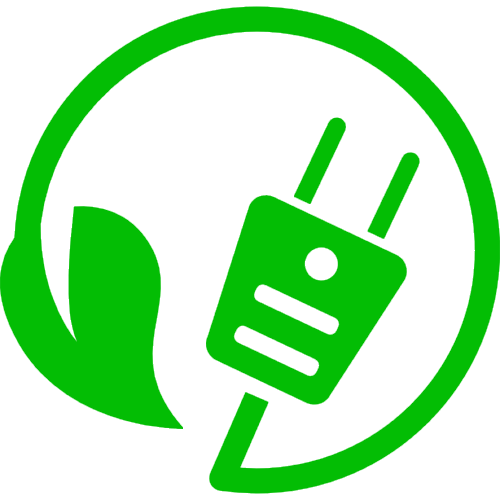 As we’ve seen before, production doesn’t always align with reserves.
Middle East accounts for 30% of production & 35% of export.
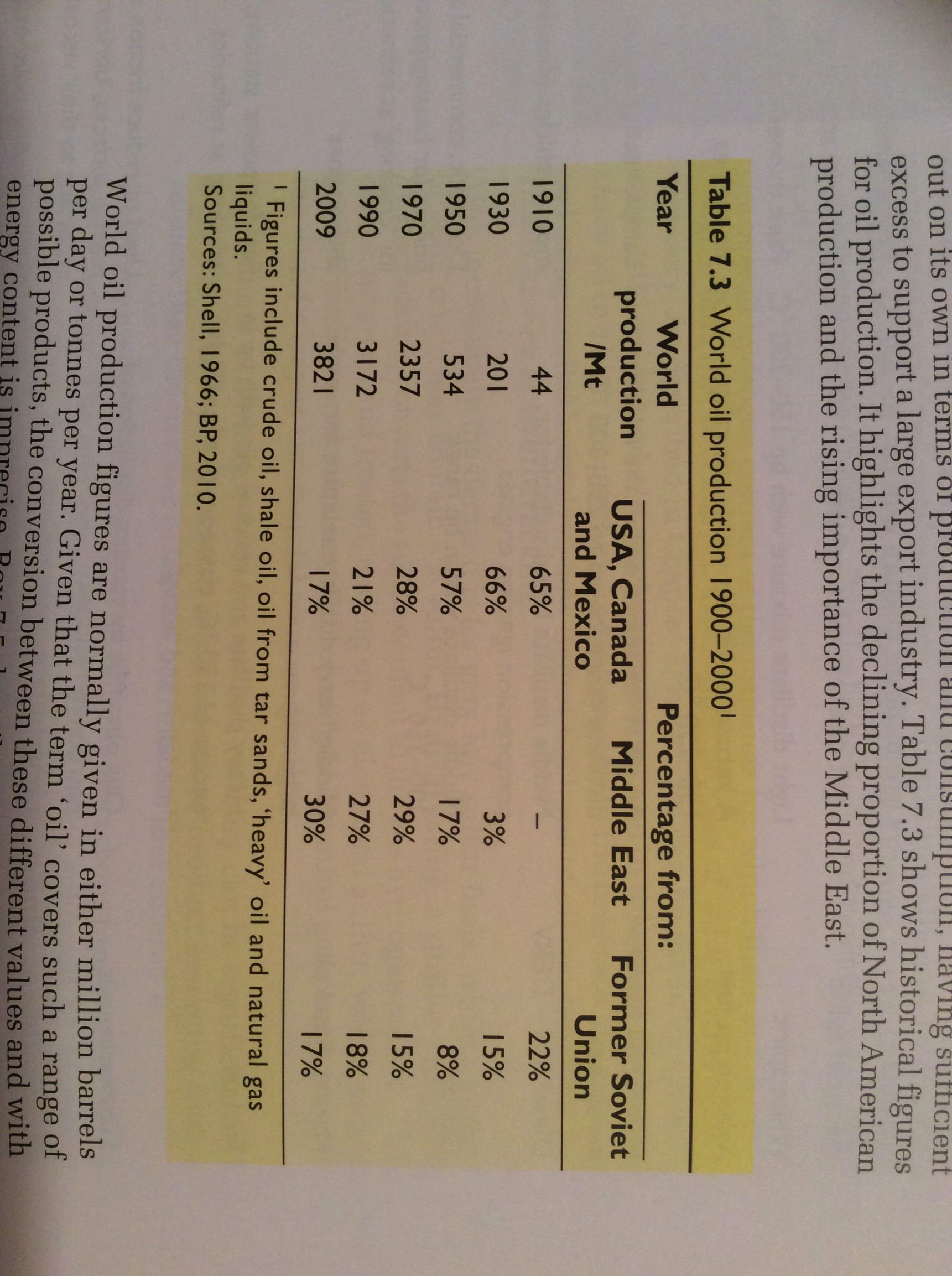 Energy Systems & Sustainability, 2/e, Chapter 7
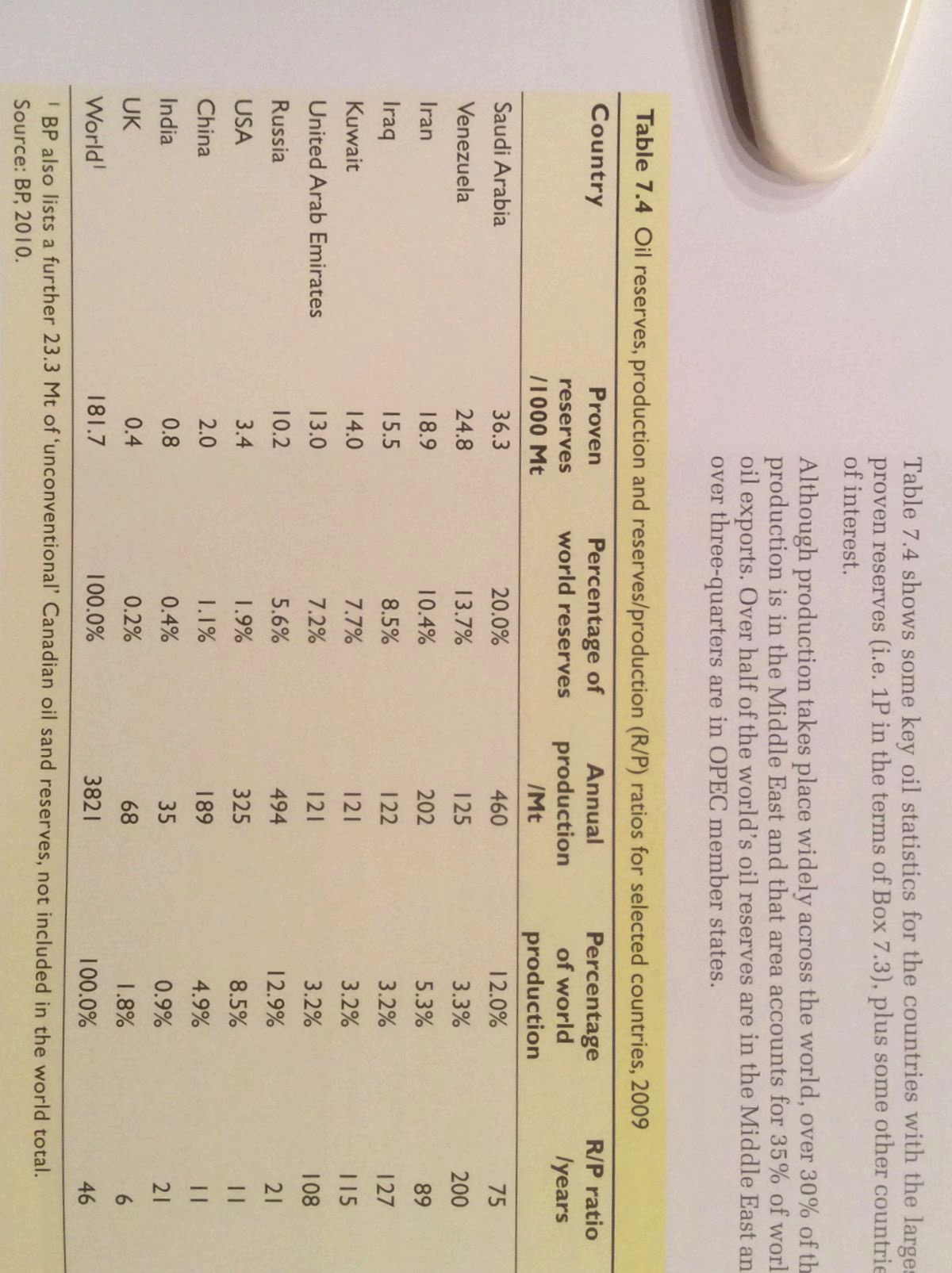 R/P ratios for oil
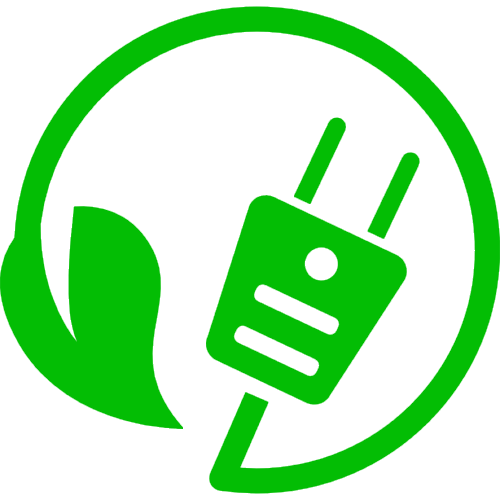 Global R/P ratios show that many industrialized countries have used most of their oil reserves.
Energy Systems & Sustainability, 2/e, Chapter 7
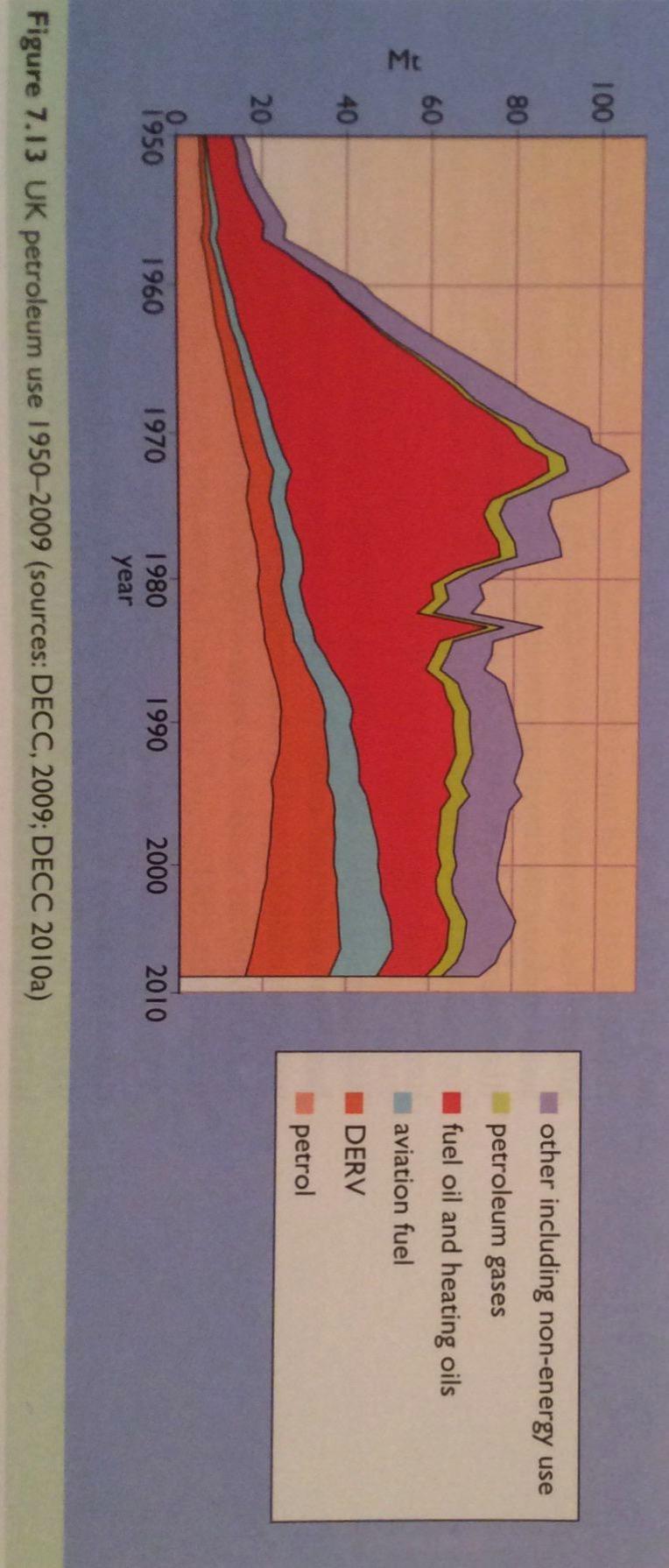 Changes in use of oil
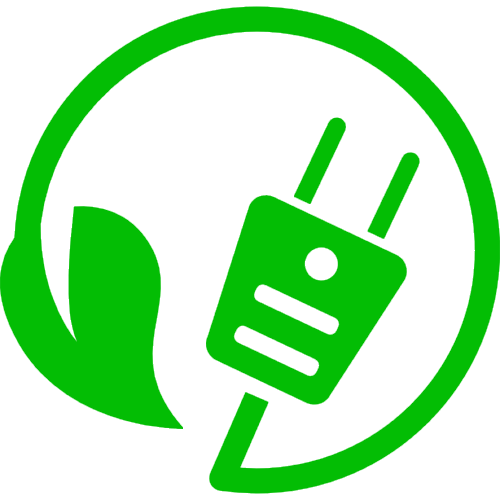 The oil crisis of the 1970s did affect the way nations viewed oil dependence.
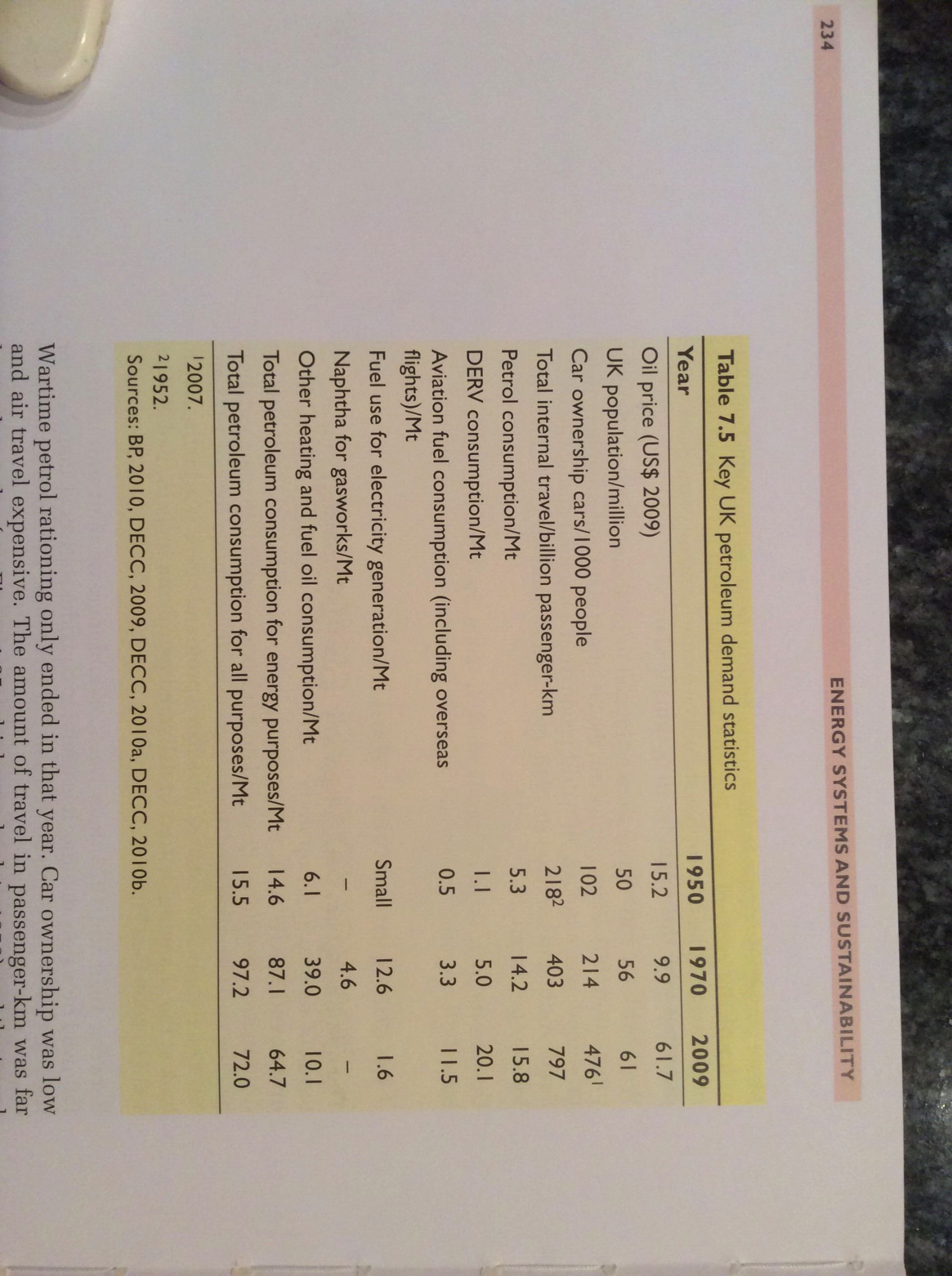 DERV = diesel
Energy Systems & Sustainability, 2/e, Chapter 7
Planning to move away from oil
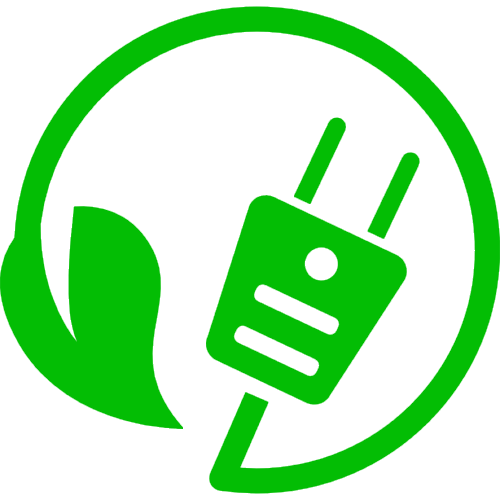 This year (2017), several European countries have pledged to either:

Stop producing and selling petro fueled cars:
India
France
Britain
Norway

Across the globe, others plan to increase to percentage of electric cars:
Austria
China
Denmark
Germany
Ireland
Japan
the Netherlands
Portugal
Korea
Spain
http://money.cnn.com/2017/07/26/autos/countries-that-are-banning-gas-cars-for-electric/index.html